TNBC-8
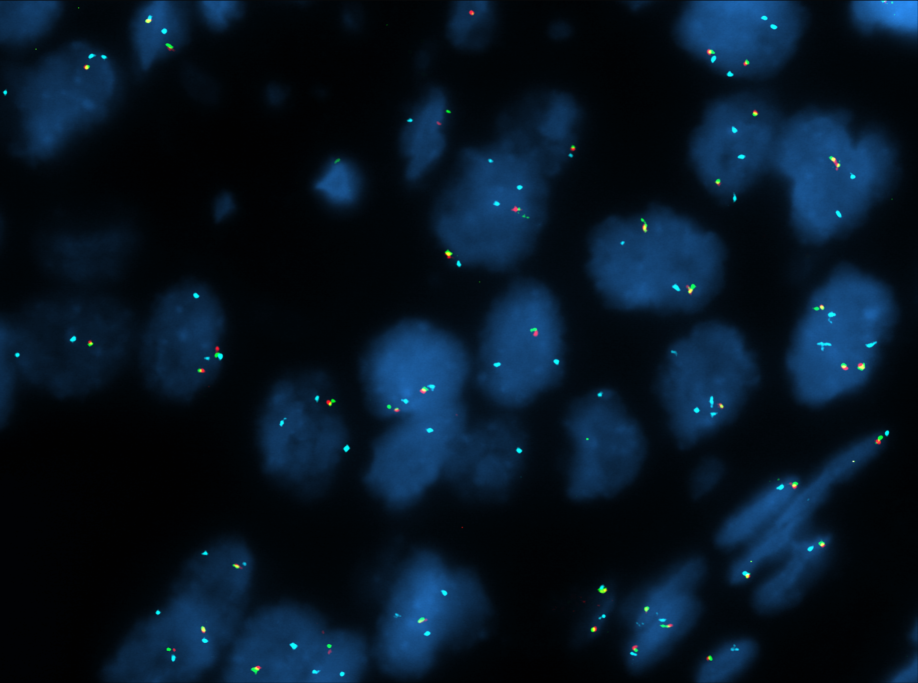 A
C
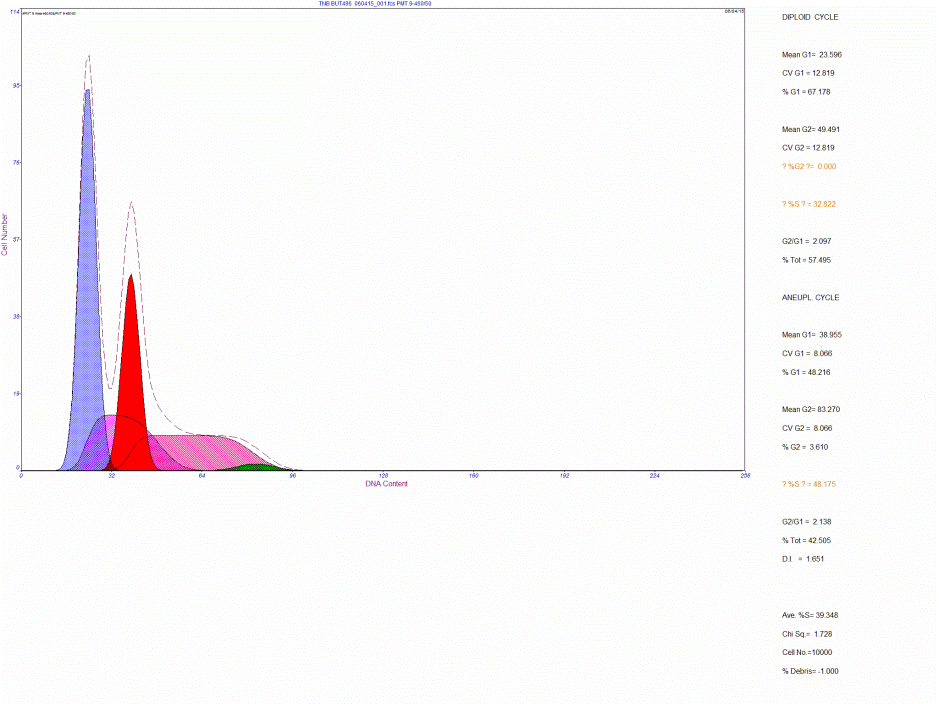 2.0N
3.3N
+
0
-
B
Chromosome 9
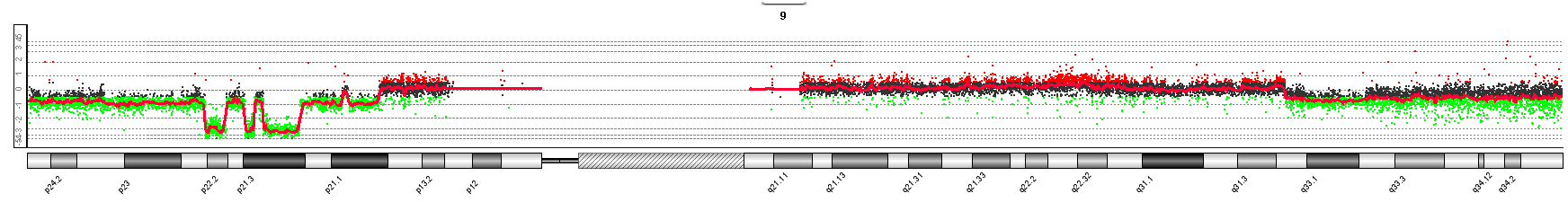 Log2ratio
Barrett et al., Supplemental Figure 6